The Catalan Numbers
Directed Reading Program in Mathematics
Heather Fogarty
Advised by:  Mary Claire Simone
University of California, Davis, CA 95616
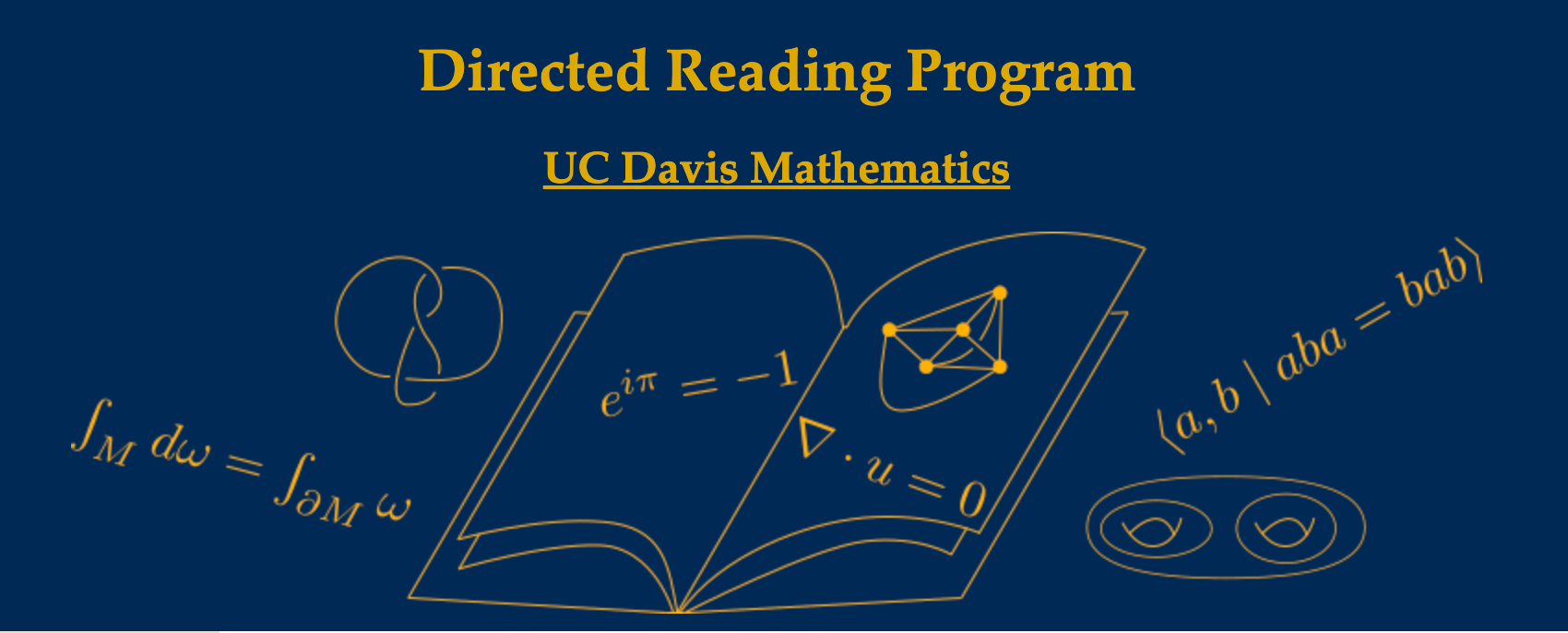 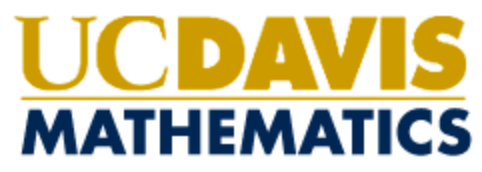 Correspondence between Dyck Words and Dividing Polygons
Background
Dyck Words
The Catalan Numbers were first described by the Chinese scholar Mingantu in the 18th century in a study of infinite series using sine functions. Leonhard Euler first discussed Catalan numbers soon after as a means of dividing a convex polygon into triangles. However, despite these earlier uses, the sequence is named after the Belgian mathematician Eugène Charles Catalan, who discovered the connection between Catalan numbers and counting numbers of parenthesized expressions. Later mathematicians would find the Catalan numbers as the solution for a variety of combinatorial problems,  including the number of full binary trees of n+1 leaves, or the number of ways n+1 factors can be completely parenthesized.
Dividing Convex Polygons
Alternative Definitions
Note that the dotted lines represent lines that must be chosen next, since otherwise the shape would fall into a previous category. When the hexagon is divided, it creates new shapes of n+1 or fewer sides, which can then go through the same process. Summed together, this creates the recurrence relation for n=4.
1
1
1
1
References
Peter Larcombe, “The 18th Century Chinese Discovery of the Catalan Numbers”
Richard Grassl and Oscar Levin, “More Discrete Mathematics via Graph Theory,” 
Joy Morris, “Combinatorics”